NSF’s Improving Undergraduate STEM Education:  Education and Human Resources (IUSE: EHR) Program
June 21, 2016

Wayne State Univeristy
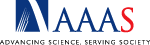 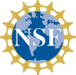 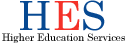 Presenter
Myles Boylan, mboylan@nsf.gov
IUSE: EHR Program Director
Topics
Introduction to IUSE: EHR Program
Program description
Engaged Student Learning Track
Institution and Community Transformation Track
Q&A #1
Additional program details
Important program considerations
Workshops and conferences
Review criteria (separately)
Proposal preparation advice
Q&A #2
[Speaker Notes: We have over two hundred participants and will not be able to get to all of the questions.   Please do not ask questions about a specific project that you have in mind.  These are best addressed by sending an email directly to an IUSE program officer.]
IUSE: EHR Introduction
IUSE: EHR is beginning its fourth year of operation  

IUSE: EHR is a broad program focused on undergraduate STEM  education 
For all types of institutions of higher education
For all aspects of undergraduate STEM education
This includes Pre-service education for future K-12 teachers of any STEM discipline
Pre-Service STEM Teacher Education
Solicitation 15-585
“recent policy actions and reports have drawn attention to the opportunities and challenges inherent in increasing the number of highly qualified STEM graduates, including STEM teachers.”

“IUSE: EHR encourages projects that develop faculty expertise, prepare K-12 teachers, and provide all undergraduate students with STEM competencies and a basic understanding of STEM concepts and principles.”
IUSE: EHR Vision
All undergraduate students fully engaged in their STEM learning
Both majors and non-majors

Institutions of higher education deeply committed to the broad use of research-based teaching approaches
IUSE: EHR Vision (cont.)
The IUSE: EHR program recognizes the key role faculty play both as

Creators of innovative learning materials and teaching approaches, and

Implementers of promising practices.
IUSE: EHR Overarching Goals
To promote:
The development, use, and testing of instructional practices and curricular innovations that engage and improve student learning and retention in STEM, and
Community and institutional transformation that will increase opportunities for the application of highly effective STEM teaching methods.
IUSE: EHR Program Goals
Improve STEM Learning & Learning Environments:
Improve the knowledge base for effective teaching and learning 
Foster widespread use of evidence-based resources and pedagogies 
Broaden Participation & Institutional Capacity for STEM Learning: 
Increase the number and diversity of STEM majors by improving and using evidence-based strategies 
Build the Professional STEM Workforce for Tomorrow: 
Enable students to become productive members of the STEM work force and of our STEM-literate society
IUSE: EHR Program Goals (cont.)
Program goals include:
developing increased use of inquiry-based laboratories and research-based courses; 

further work on effective STEM learning and teaching 
foundational research on STEM teaching and STEM learning. 

The program supports efforts 
that bring recent advances in science & engineering into undergraduate education and research

provide all undergraduate students with STEM competencies.
IUSE: EHR FY2016 program calls for proposals to:
use and build evidence about improved STEM instructional practices;
design and study innovative learning opportunities, including cyberlearning;
create, implement, and test program, curricular, course, and technology-driven models;
develop, implement, and test creative approaches for adoption of education research into disciplinary teachings;
develop and validate assessments/metrics for undergraduate STEM learning and instructional practice; and
conduct fundamental research on issues of undergraduate STEM teaching and learning.
IUSE: EHR Program Tracks and Funding Tiers
Engaged Student Learning Track
Exploration and Design Tier (up to $300K, 3 years)
Development and Implementation Tier – Level l  (up to $600K, 3 years)      
Development and Implementation Tier – Level II ($601K-$2M, 5 years)

Institutional and Community Transformation Track
Exploration and Design Tier (up to $300K, 3 years)
Development and Implementation Tier  -- (up to $3M, 5 years)    

Research studies may be submitted to either Track

Workshop and conference proposals are encouraged
The first focal point
Engaged Student Learning Track
IUSE: EHR Engaged Student Learning Track
Engaged Student Learning track projects 

Focus on design, development, and research studies
 
Involve the creation, exploration, or implementation of tools, resources, and models that show promise to
increase engagement in STEM learning 
lead to measurable and lasting learning gains

Reflect disciplinary differences in needs and priorities
Engaged Student Learning Track
Collaborations are encouraged among
STEM disciplinary researchers
Education researchers
Cognitive scientists

Such collaborations should
Leverage what is known about how people learn 
Contribute to the growth of that body of knowledge
Engaged Student Learning Track:Expectations
Projects are expected to be both knowledge-based and knowledge-generating
Engaged Student Learning Track: Exploration and Design Projects
Small-scale efforts 
Deadline of November 2, 2016
Budgets up to $300,000 (including indirect costs)
Maximum duration of 3 years

These projects may seek to
Pose and investigate new  interventions, teaching materials, or instructional strategies
Pose and investigate new methods of assessing student learning and achievement
Adapt and implement strategies that have proven effective at other institutions
Many others consistent with IUSE: EHR Program goals

Expected to contribute to the body of knowledge about 
STEM teaching and learning , and/or
effective means to broader implementation
Engaged Student Learning Track: Design & Development – Level I
Larger projects
Deadline of January 11, 2017
Budget up to $600,000 (including indirect costs)
Maximum duration of 3 years

Focus on achieving 
Greater refinement of working prototypes and approaches
Testing and propagation beyond a single institution or
Impacts across multiple STEM disciplines within an institution
 
Evaluation should produce quality evidence on the effectiveness of the project used in multiple settings
Engaged Student Learning Track: Design & Development – Level II
Largest scale projects 
Deadline of January 11, 2017
Budget between $601,000 and $2,000,000
Maximum duration of 5 years

Intended to support 
Initiatives that have been found to be effective at smaller scales
Large-scale efforts
Long-term research on impacts

As with Level I grants, evaluation should produce quality evidence on the effectiveness of the project used in multiple settings
The second focal point
Institutional and Community Transformation (ICT) Track
Institutional & Community Transformation Track
Competitive Institutional and Community Transformation projects will include a description of the theory of change that is guiding the proposed work.

Competitive proposals should be informed by the research literature and theoretical perspectives concerning organizational change

Promising proposals recognize that STEM higher education is a complex system, and that achieving change goals involves analyzing and addressing the relevance and impact of critical organizational factors that could impede or facilitate progress toward the stated goals.
[Speaker Notes: Useful theories of change typically include a description of the problem or a plan to develop information about the problem to be addressed; the goals to be achieved by the proposed project; the processes, interventions, or strategies that will enable the proposing institution or community to meet these goals; a rationale for why these processes are likely to enable the achievement of the stated goals; and indication of how the proposer will assess whether the goals have been met.


(e.g., faculty reward systems, opportunities for professional growth, and institutional policies and processes)]
Institutional & Community Transformation Track
Projects that intend to promote institutional change will typically require

Teams of faculty members
Support from the department chairs, college deans, or others within the institution's academic leadership
Support from Provosts or Presidents for large projects is recommended
Student sensitivities
Institutional & Community Transformation Track: Focus
Institutional and Community Transformation projects may
Focus on increase the propagation of highly effective teaching and learning methods, curricular and co-curricular practices across/within disciplinary communities
Be proposed by an institution or set of institutions
Be proposed by professional communities
Seek to transform high enrollment, lower division courses
Implement their efforts in multiple courses within a department or a college or in a particular disciplinary area
Focus on faculty learning through professional development
Use technology and distance education (or hybrid) models
Focus on leadership development for pedagogical and curricular innovation
Institutional & Community Transformation Track: Expectations
Projects are expected to be both knowledge-based and knowledge-generating
Institutional & Community Transformation TrackExploration & Design Projects
Small-scale efforts 
Deadline of November 2, 2016
Budgets up to $300,000 (including indirect costs)
Maximum durations of 3 years

These projects may seek to
Develop strategies for the adoption, adaptation, and implementation of effective practices by a growing number of faculty instructors
Explore challenges to their adoption, with the goal of informing policy, practice, and future development in education enterprise

Expected to contribute to the body of knowledge about STEM teaching and learning and/or effective means of broader implementation
Institutional & Community Transformation Track:Development and Implementation Projects
Large scale projects
Deadline January11, 2017
Budget limit of $3,000,000 (including indirect costs)
Maximum duration of 5 years

Typically focus on ambitious efforts to achieve the widespread deployment of effective instructional, curricular, and co-curricular practices in support of student engagement, learning, and retention.

Evaluation should produce high quality evidence about the effectiveness of the project.  
In effect these large projects are applied research projects investigating the effectiveness of models of change.
Q&A -1
Here are some tips for succeeding
Important Considerations

Some Emphasis Areas in the IUSE: EHR Solicitation
Knowledge-Based and Knowledge-Generating
Successful projects can act locally but also think nationally 
Seek to produce valuable changes locally
Seek to generate knowledge that would be useful to other STEM faculty in other institutions
Knowledge producing aspect is more than project evaluation
 It is research that is contextualized within teaching practices,  institutional goals, and student impacts

The Monograph on “Common Guidelines for Education R&D” (August, 2013) may be helpful in designing the evaluation/ knowledge producing part of a good proposal
Interaction Between STEM Education Research and Practice
Collaborations among STEM disciplinary experts and STEM education researchers fosters a “cycle of innovation”       
New questions emerge from innovative practice to be solved by new research
New solutions derived from research to be implemented through modified practice 

Collaboration among STEM disciplinary experts, STEM education researchers or cognitive scientists, and STEM education practitioners are encouraged
Transportability and Propagation Expectation
Transferability and propagation are important considerations for IUSE: EHR-supported efforts 
They should be addressed throughout a project's lifetime 
Approaches should be designed for use in a large variety of institutions 

Principal Investigators are encouraged to consider 
The value of the project from the perspective of other users 
The relationships, partners, and structures which would eventually be needed to sustain the improvement on a wide scale
A special category of proposal
Research Project Proposals
Research Projects
Projects that are predominantly research studies may be submitted to either IUSE: EHR Track 

Research may explore 
Enhancement of student learning and attitudes through teaching strategies and effective curricula 
Diffusion of widespread practices through the community 
Effective professional development 
Effective institutional change models

These are examples, many other themes are appropriate.   Please contact an NSF program officer if you have questions about whether or not your project is appropriate
Workshops and Conferences
Proposals for workshops and conferences addressing critical challenges in undergraduate STEM education may be submitted at any time
Typically these include budgets up to $50,000 or between $50,000 and $100,000
You must consult with an NSF Program Officer before submission to determine whether the proposed workshop or conference is considered appropriate for IUSE: EHR.
Some Insights from former POs
General Advice
Knowledge-Based Expectation
As you would do for a research proposal
Provide an evidence-based justification of the importance of the proposed topic 
Provide an evidence-based justification of the selected approach

These should be substantial discussions with references to the literature

Do this for proposals for both
Engaging Student Learning Track
Institution and Community Transformation Track
Knowledge-Generating Expectation
Describe plans for collecting, analyzing, and sharing data 

Make evaluation an integral part of the project
Include specific and measurable goals and objectives
Identify your evaluator at the time of submission
Include an evaluation plan to determine the effect of the intervention
All proposals should have distinct evaluation and research questions.
Research and evaluation may have overlapping data sources

Do this for proposals in both
Engaging Student Learning Track
Institution and Community Transformation Track
Transportability and Propagation Expectation
Propagation - the process and activities that a project uses to get others to adopt and adapt its products and results
Dissemination is an essential part of propagation

Transportability – the characteristics and features of a project’s products and results that facilitate their adoption by others and their adaptation to new contexts
Transportability and Propagation Expectation
Describe your plans for making your project transportable and/or portable.

When possible, describe your plans for encouraging, enabling, and facilitating your projects transportable products by others.

Provide an knowledge-based justification for your approaches

Evaluate your projects efforts with respect to transportability and propagation.

Do this for proposals in both 
Engaging Student Learning Track
Institution and Community Transformation
Q&A – 2
IUSE: EHR Website
For more information on IUSE: EHR Program visit 

http://www.nsf.gov/pubs/2015/nsf15585/nsf15585.htm 

Google “NSF IUSE”
IUSE Resources
Grant Proposal Guide (GPG)
http://www.nsf.gov/publications/pub_summ.jsp?ods_key=gpg 
Common Guidelines for Education R&D
http://www.nsf.gov/pubs/2013/nsf13126/nsf13126.pdf